Borough of Bradley Beach
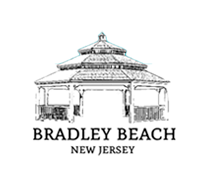 2023 MUNICIPAL BUDGET WORKSHOP #2
1
2023 Budget- Borough of Bradley Beach
The priority of the 2023 budget is to provide the residents of Bradley Beach with a budget that maintains the level of services they are accustomed to, continues to upgrade our aging infrastructure, and anticipates near-future needs of our town.
2
Budget Challenges for BB
The priority of the 2023 budget is to provide the residents of Bradley Beach with a budget that maintains the level of services they are accustomed to, continues to upgrade our aging infrastructure, and anticipates near-future needs of our town.

While in the State of New Jersey, municipalities are often presented with challenges in their attempts to fashion a budget that is both effective and yet efficient, the Borough of Bradley Beach is challenged in 2023 by a few added factors:
3
Budget Challenges for BBGreg- take it away…….
The 2023 Budget is primarily a story of INSUFFICIENT REVENUES to meet needs.  It is NOT a story of excessive spending.
The 2022 Budget utilized several non-recurring revenues that could not be utilized again in 2023 and could not be replaced.  These included:
Capital Surplus					$160,000
Utility Surpluses				$451,000
 American Recovery Program 			(ARP 						$217,000
Interfund Transfers				$328,000*
     
In addition, certain revenues that were properly anticipated in 2022 were not realized.  These included:
Uniform Construction Fees		$ 50,000
Fees and Permits				$ 46,000
Lastly, funds that had to be anticipated in 2022 that are not available in 2023:
Municipal Relief Funds			$18,500
Total 							   $1,270,500
*- omitted in original presentation
4
Budget Challenges for BB
In addition, inflation has not just affected our personal budgets.  Just as the cost of meat, eggs and vegetables have increased, so have the costs of goods and services needed to operate municipal services.

On March 8th, the Administration presented to the Governing Body a first look at the budget under development.  This budget, with some adjustments to satisfy Appropriation and Tax Levy CAP requirements, was basically an assemblage of departmental requests.  A FIRST PASS…..
5
BudgetActions taken:
Immediately, following the presentation, the administrative staff began examining the draft budget to identify budget accounts for adjustment, recalculation, reduction, and correction.  These budget accounts included 
All Salary and Wage accounts
All Other Expense accounts
Capital Improvements 
Reserve for Uncollected Taxes.
6
Meeting the Budget Challenge
This intensive examination resulted in significant reductions and/or corrections to many of the accounts. Thanks to the diligence of administrative staff in all departments, a number of reductions were able to be affected.
7
Budget Challenge for BB
As previously mentioned, the Anticipated Surplus or any specific line item on the revenue side of the budget would generally be prohibited by law and would be an invitation to even more cutting back in 2024.  It would be safe to say that the anticipation of revenues is already aggressive and should not, under any circumstances, be any more aggressive.
8
Budget:PrudentPracticalManageable
This budget, which had required an estimated tax levy increase of nearly 20%-  has now been brought down to a true tax levy increase of 5.3%.  
Recognize this is occurring in the context of an economy that has witnessed an inflation rate of more than that amount.  This budget is both prudent, practical, and manageable. 
It (budget) retains the ability to continue providing the level of services to which residents and visitors have become accustomed.  Any further reductions will necessitate reductions in services to the Bradley Beach community.
9
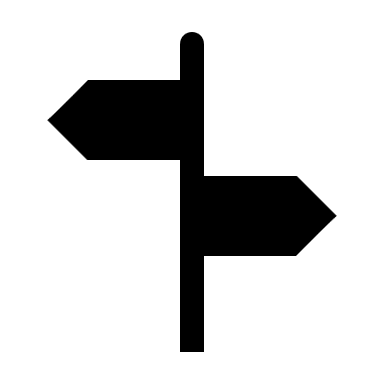 SERVICES PROVIDED TO OUR RESIDENTS:
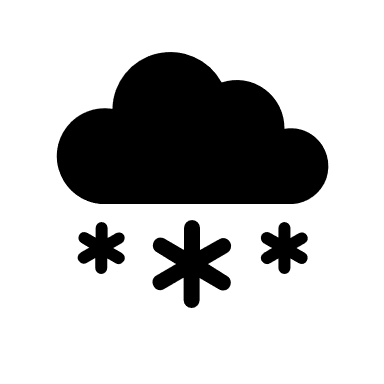 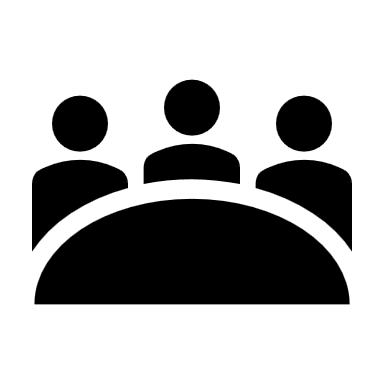 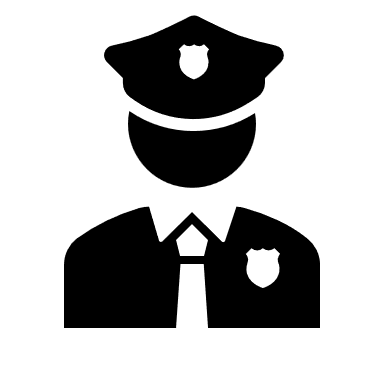 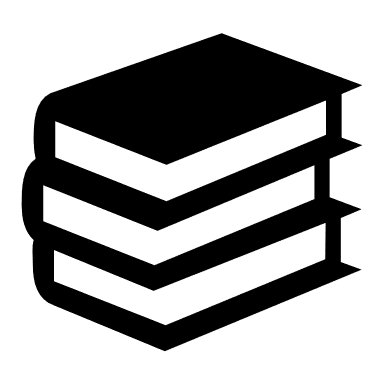 Police Protection and Community Outreach			Public Library
Court Services									Recreation Programs & Activities	
Public Information								Parks & Fields
Building Inspections							Code Enforcement
Fire Protection									Fire Inspections 
First-Aid Squad 								Animal Control
Storm Cleanup								Street Lighting	
Snow Removal								4 X year Bulk Pickup
Bulk Recycling 								Road Repair	
Electronics Recycling							Sanitary Sewer Collection
Street Sweeping								Storm Basin Repair/Replacement
Sewer Infrastructure Maintenance                                  Our Lake Commissions
Our Beaches									Environmental Programs & More
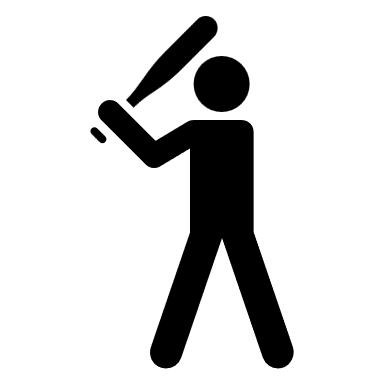 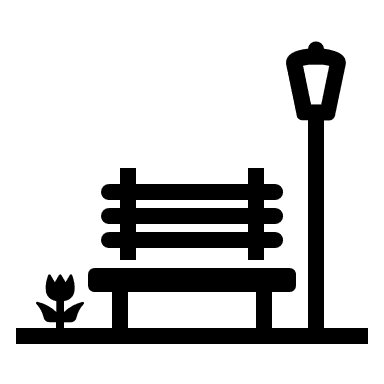 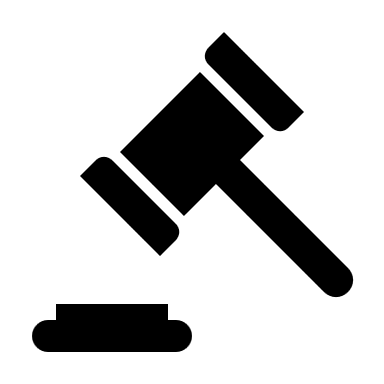 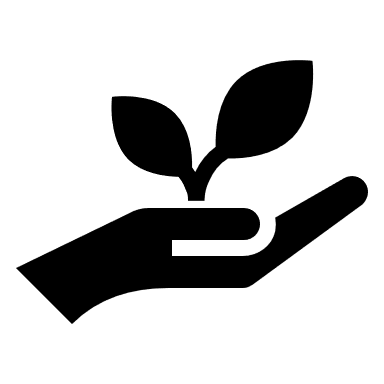 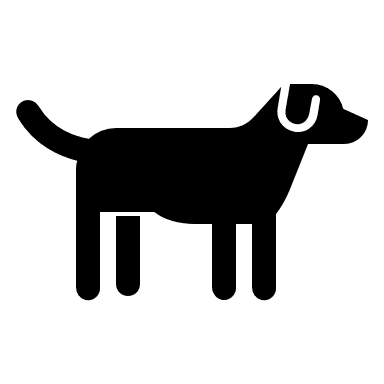 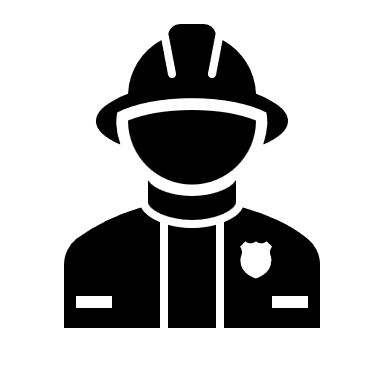 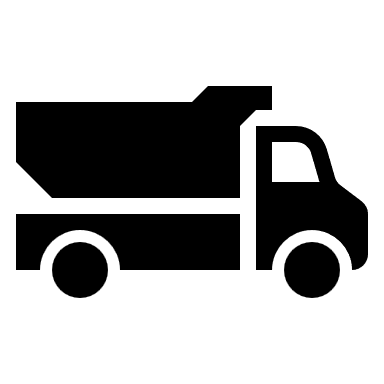 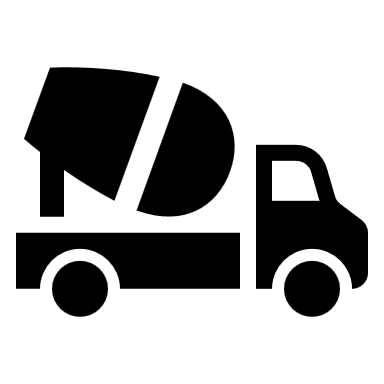 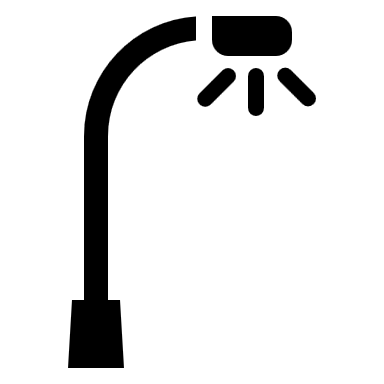 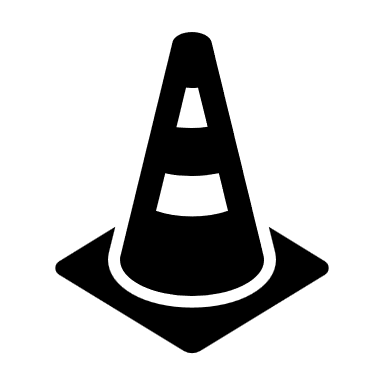 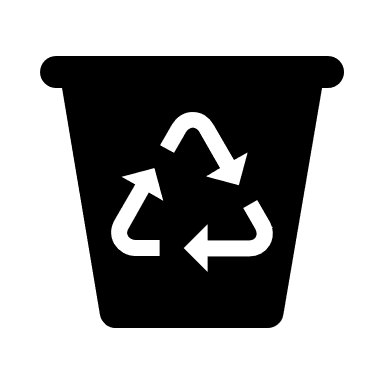 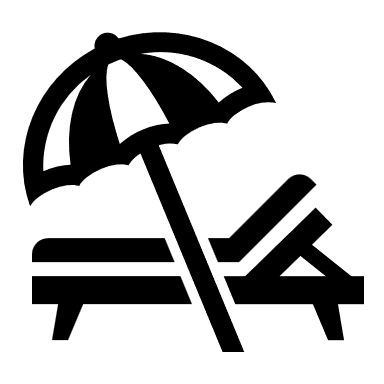 10
Proposed
ESTIMATED 2023 LEVY
ACTUAL 2022
Increase
Levy
Percentage
Amount
Percentage
Amount
(Decrease)
School Levy (est.)
36.00%
$
6,884,398
36.80%
$
6,749,410
$
134,987
County Levy (est.)
21.00%
4,018,805
21.48%
3,940,004
78,801
Borough Levy
39.75%
7,612,379
38.82%
7,118,812
493,567
Library Levy
3.31%
634,173
2.900%
531,721
102,452
100.00%
$
19,149,754
100.00%
$
18,339,947
$
809,807
ESTIMATED 2023 TAX LEVIES: How your tax money is distributed
All of the above revenue sources are collected by the Borough, but only the Borough and Library levy are included in our current fund budget. The Borough has no control over County or School levies, meaning, if we don’t collect taxes, the municipal payments to those entities are still due. The Borough levy is the only budget we control.
11
BudgetIn closing:
Budgeting is always a balancing act, seeking to provide desired, expected, and improved services at the least possible cost.  That is the objective of this budget for the year 2023.  Through the assistance of a number of people, we believe the objective has been achieved.


.
12
Thank You……………
NOWAnthony Mannino- our CFO
13